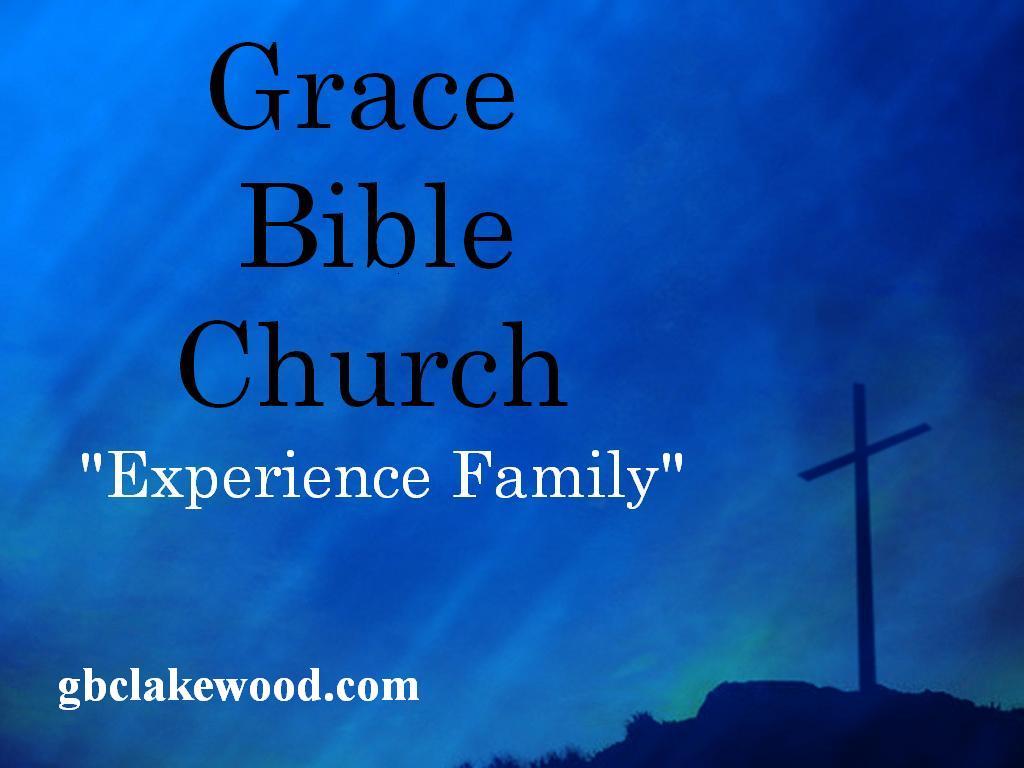 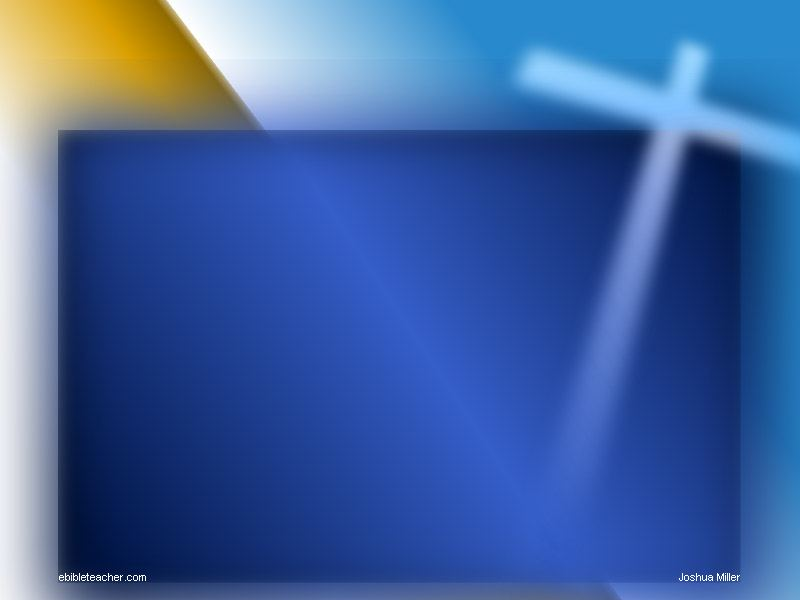 Passion   a term applied to a very strong feeling about a person or thing. Passion is an intense emotion compelling feeling, enthusiasm, or desire for something.
The term is also often applied to a lively or eager interest in or admiration for a proposal, cause, or activity or love.
Passion
[Speaker Notes: Passion is what gets us above a mediocre existence]
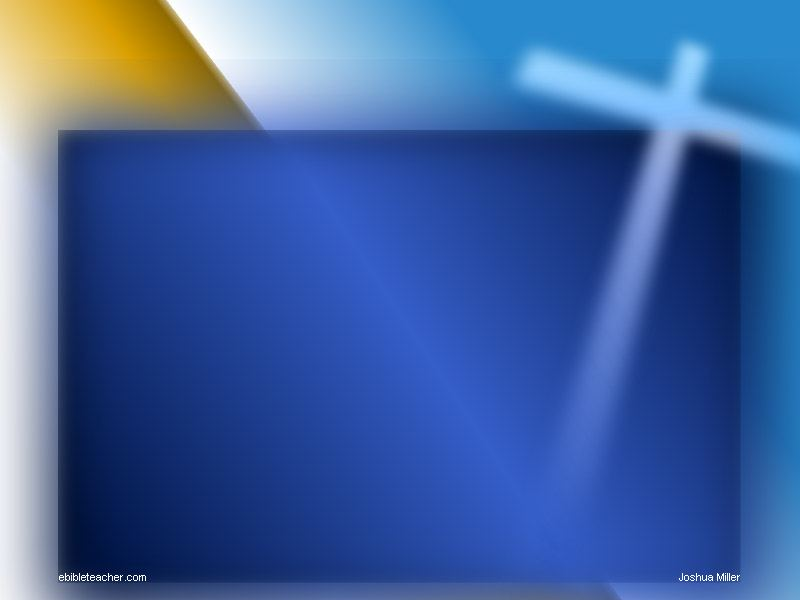 LOVE / DESIRE
-But God demonstrates His own love toward us, in that while we were still sinners, Christ died for us. Romans 5:8
-But God, who is rich in mercy, because of His great love with which He loved us, Ephesians 2:4
-To know the love of Christ which passes knowledge; that you may be filled with all the fullness of God. 
Ephesians 3:19
Passion
[Speaker Notes: When you love something or someone it gives you passion 
Debbie and ministering to and loving kids every year since 1980 at Church over 17 years at the school 
I saw Harl and Carolynn ministering to and loving kids for 30 years at lost and found even through major ups and downs in ministry.

Those three are an example of finding passion through loving because they do it because of their love for kids but mostly their love for and their acknowledgement and example of God’s love for them let’s look at that example in God’s word]
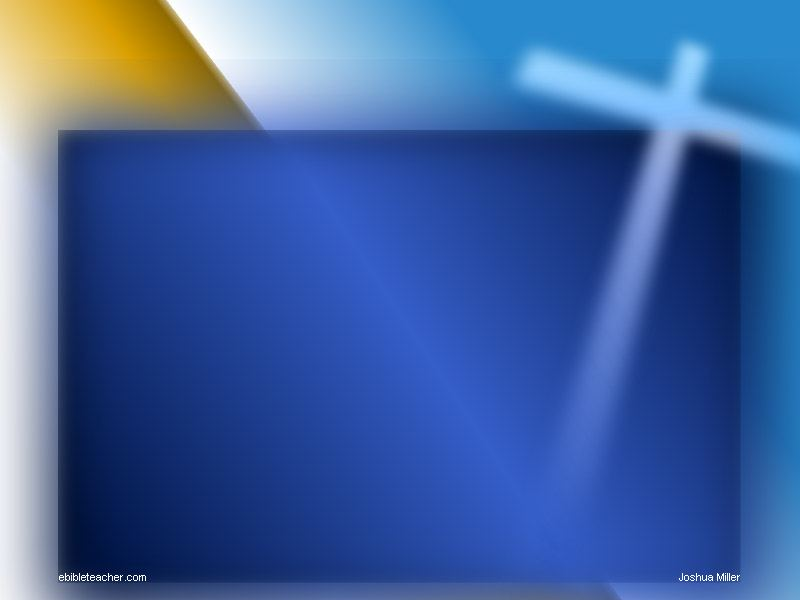 INTELLECT
9 And this I pray, that your love may abound still more and more in knowledge and all discernment, 10 that you may distinguish between the things that differ.
Philippians 1:9-10a
Passion
[Speaker Notes: Passion from intellect 
People when you start  to talk about what they know, Cars, sports, activities,]
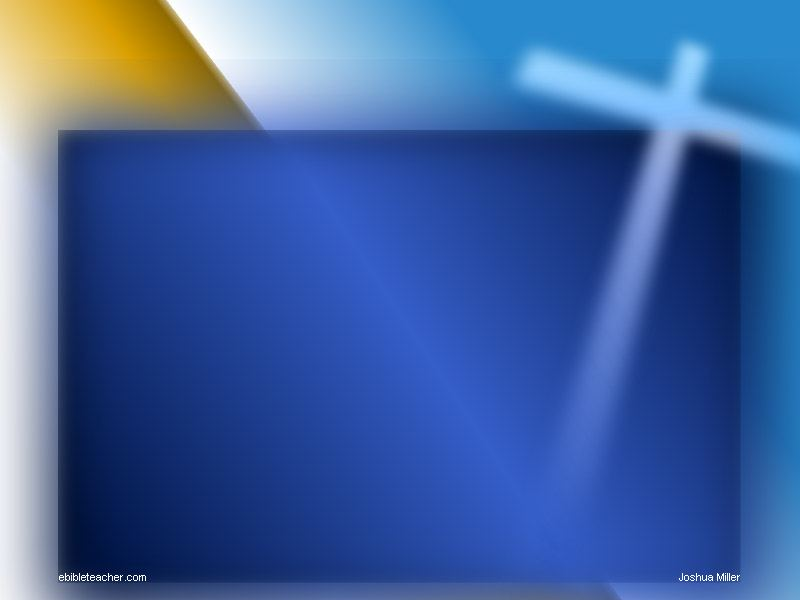 REWARD
Finally, there is laid up for me the crown of righteousness, which the Lord, the righteous Judge, will give to me on that Day, and not to me only but also to all who have loved His appearing. 
2 Timothy 4:8
I (Paul) Have laid a foundation… If anyone’s work which he has built upon it endures, he will receive 
a reward. 
1 Corinthians 3: 10,13
Passion
[Speaker Notes: Passion from reward – maybe  

Olympics, races, amateur sports]
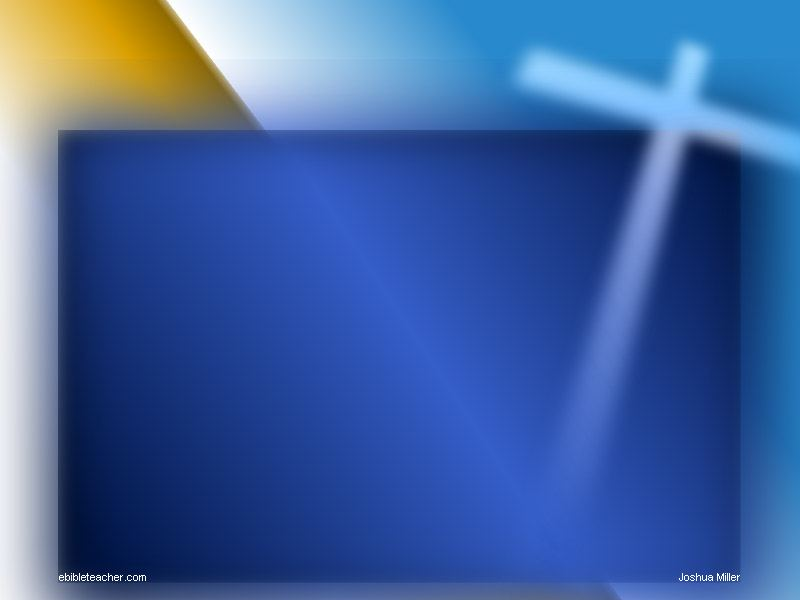 COMMITMENT
Integrity

“do all in the name of the Lord Jesus”
Colossians 3:17b
Passion
[Speaker Notes: Passion from commitment
Marriage
A team sport
A job – deadline 
Tony Gwynn has been one of the best hitters in major league baseball. Gwynn has hit .309 or better in 17 of19 major league seasons. He’s won 8 league batting titles. He has collected more than 3100 hits. What the secret of his success? It’s not a secret to the people who watch him work every day. Gwynn says, "There’s got to be a passion for it, a love for the game. And I still love it." San Diego Padres General Manager Kevin Towers said, "I think the key thing is his passion for the game, a passion for what you do. Never take anything for granted, keep trying to hone your skills and be better… that’s what Tony Gwynn was all about.“ His over all average was .338
Major league average is .238
Another lesson we can learn from these stats that in hitting 3 out of 10 is amazing 7 out of 10 failure is amazing
Colossians 3:17
And whatever you do in word or deed, do all in the name of the Lord Jesus, giving thanks to God the Father through Him.]
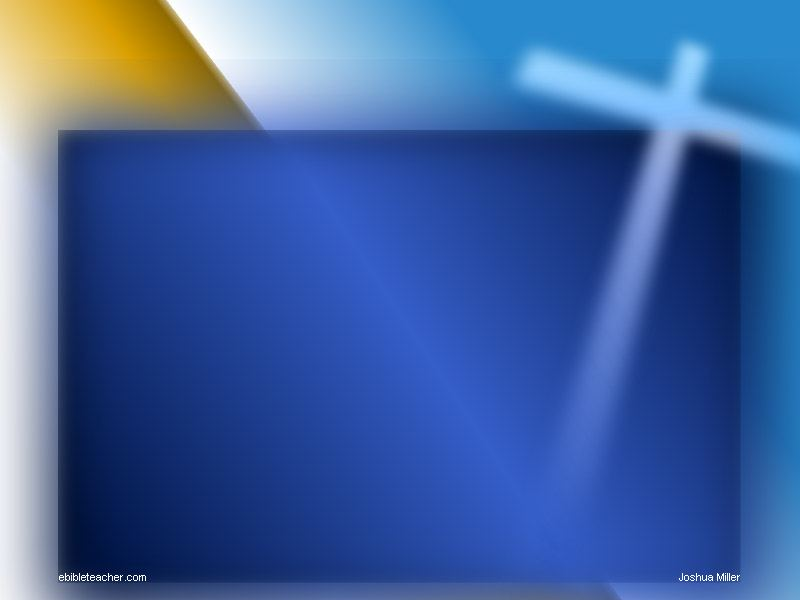 GRATITUDE
“We are His workmanship” 
Ephesians 3:10a
“You are complete in Him” 
Colossians 2:10
“He made us alive together with Him” 
Colossians 2:13b
Passion
[Speaker Notes: Passion from gratitude
I would do anything for him/her because of what they did for me]
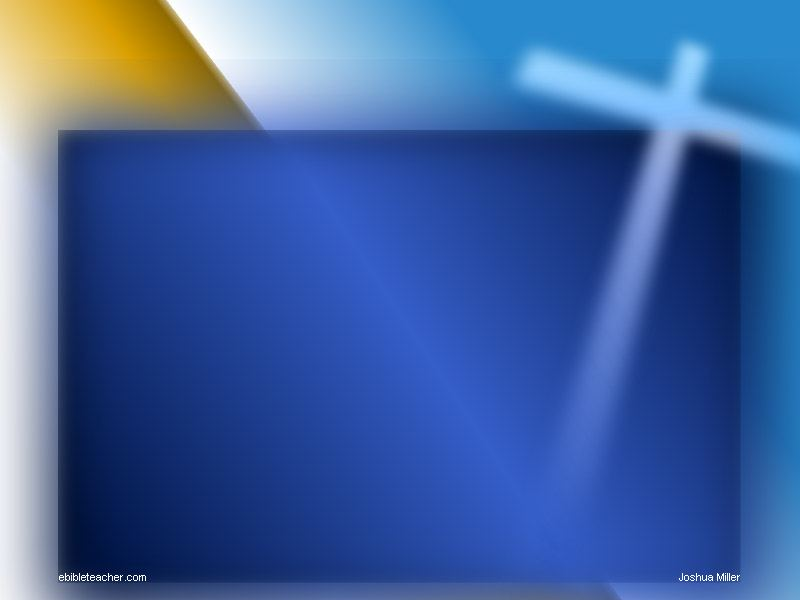 Passion
No matter how your passion is found or inspired find it and act upon it.
Passion
[Speaker Notes: • Mission: God wants to communicate to the world through you 


GBC is a church that has passion is a church where "Discouraged folks cheer up, dishonest folks fees up, sour folks sweeten up, closed folk, open up, gossipers shut up, conflicted folks make up, sleeping folks wake up, lukewarm folk, fire up, dry bones shake up, and pew potatoes stand up! But most of all, Christ the Savior of the entire world is lifted up."]
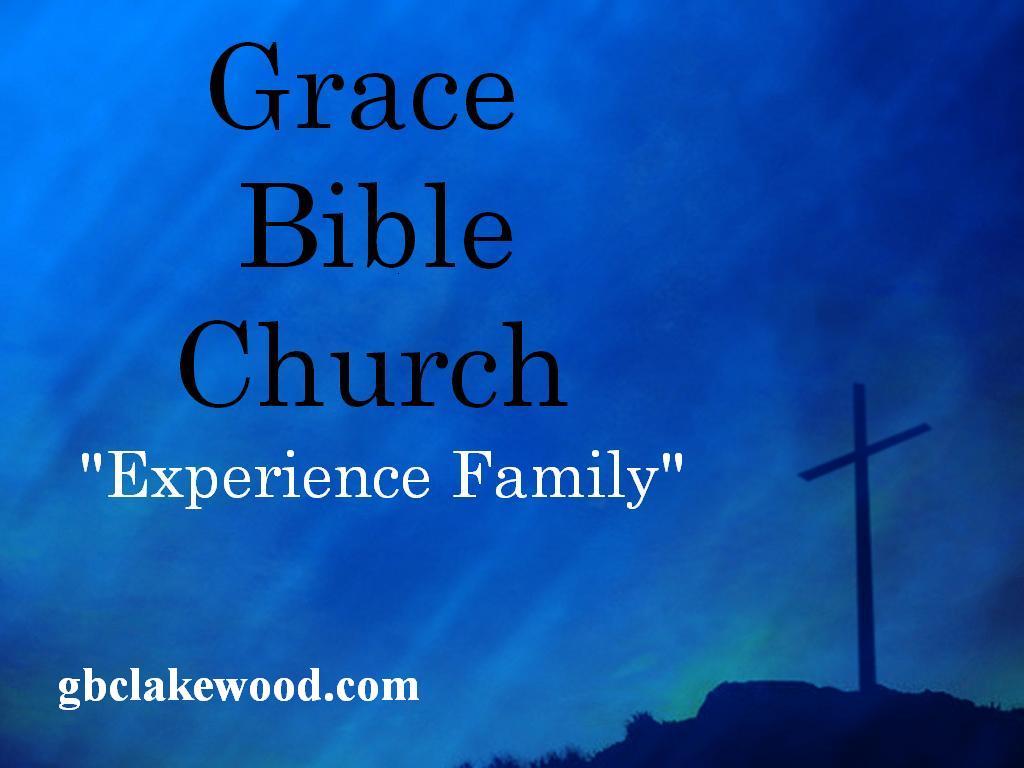